Μορφές αισθητικής αγωγής
Η αισθητική αγωγή στα παιδιά, μπορεί να  πραγματοποιηθεί εν μέρει στην οικογένεια, αλλά  κατεξοχήν στο σχολείο ( βρεφονηπiακό/παιδικό
σταθμό/ νηπιαγωγείο κλπ) . Ο κύριος σκοπός της
αισθητικής αγωγής στο βρεφονηπιακο/παιδικο σταθμό  δεν είναι να κάνει το νήπιο ≪καλλιτέχνη≫. Εξάλλου τα  παιδιά είναι ≪εκ φύσεως≫ καλλιτέχνες ,γιατί είναι  ειλικρινή και αυθόρμητα, όπως οι αληθινοί καλλιτέχνες
, είναι αξιοσημείωτος και ο λόγος του Π. Πικάσο :
≪Όταν ήμουν νέος προσπαθούσα να Ζωγραφίσω σαν  τους μεγάλους και τώρα που μεγάλωσα προσπαθώ να  ζωγραφίσω σαν τα μικρά παιδιά≫.
Ωστόσο όμως η ανακάλυψη και προώθηση παιδιών με  καλλιτεχνικές προδιαθέσεις μπορεί να γίνει στην  πρωτοβάθμια ή δευτεροβάθμια εκπαίδευση και όχι στο  χώρο του νηπιαγωγείου. Στους βρεφονηπιακους /  παιδικούς σταθμούς η αισθητική αγωγή επιδιώκεται με  διάφορες δραστηριότητες, έτσι ώστε να υποβοηθήσουν  το παιδί να εκφραστεί αισθητικά.
Στον βρεφονηπιακό/παιδικό σταθμό χρησιμοποιούνται  ως μορφές αισθητικής αγωγής διάφορες δραστηριότητες που παρουσιάζουν στα νήπια το  κάλλος, το ωραίο, την ομορφιά, τόσο της φύσης όσο  και της τέχνης και της ζωής, που έχουν σκοπό να  καλλιεργήσουν την ευαισθησία των νηπίων, να τα  μυήσουν στις αισθητικές αξίες βοηθώντας τα να  αυτοεκφραστούν και να αναπτυχθούν αισθητικά.
Μερικές από τις δραστηριότητες αισθητικής αγωγής  που αναπτύσσονται και χρησιμοποιούνται ως μέσα για  αισθητική επίδραση πάνω στο νήπιο, έτσι ώστε να  επιταχθεί η αισθητική έκφραση, μόρφωση και
ανάπτυξη του παιδιού είναι: οι εικαστικές τέχνες
(ζωγραφική, πλαστική, γλυπτική, κολλάζ, κατασκευές,  τύπωμα, υφαντική, κ.α), θεατρικές τέχνες (θεατρικό  παιχνίδι, δραματοποίηση, κουκλοθέατρο), η μουσική, η  λογοτεχνία ,η κίνηση, κλπ.
Οι παραπάνω μορφές των εικαστικών τεχνών μπορούν  να αποτελούν δραστηριότητες οποίες εισχωρούν βαθιά  στη ζωή του παιδιού. Διότι στηρίζονται σε μια νοητική  διαδικασία, η οποία μέσω της συμβολικής λειτουργίας  κατά τον Piaget επιτρέπει στο νήπιο να εκφράζεται  ελεύθερα και δημιουργικά.
Ο	βρεφονηπιακός/παιδικos σταθμός όμως, για να  μπορέσει να βοηθήσει το παιδί στην πολύπλευρη και  σφαιρική έκφραση και ανάπτυξή του, πρέπει να του  προσφέρει πολλές και διάφορες ευκαιρίες δράσης. Έτσι  θέτει στη διάθεση του νηπίου διάφορα τεχνικά μέσα, τα  οποία μπορούν να το βοηθήσουν να παράγει και το ίδιο
≪καλλιτεχνικά έργα≫. Τέτοιες ευκαιρίες δράσης και  τεχνικά μέσα είναι οι διάφορες δημιουργικές
δραστηριότητες που πραγματοποιούνται με τα διάφορα  υλικά, που χρησιμεύουν στην κάθε δραστηριότητα ως
στοιχεία εμπειρίας.
Για να αξιοποιηθούν όμως όλες αυτές οι ευκαιρίες, τα  ποικίλα μέσα και τα κατάλληλα υλικά χρειάζεται πολύ  οργάνωση και κατάλληλη μεθοδολογική διαδικασία.
Το συμβολικό παιχνίδι
Το συμβολικό παιχνίδι κατά τον Piaget είναι μια πράξη  αφομοίωσης. Επίσης, υποστήριξε ότι υπάρχουν τρεις  μορφές παιχνιδιού: α) το παιχνίδι άσκησης, το οποίο  είναι παιχνίδι της βρεφικής ηλικίας (0-2 ετών), β) το  συμβολικό παιχνίδι (που εμφανίζεται στο παιδί από το  2° έτος της ηλικίας του) και γ) το παιχνίδι κανόνων (που  εμφανίζεται από το 4° έτος και εξής).
Το παιχνίδι άσκησης είναι μια πρώτη μορφή των  φωνητικών και κινητικών εκδηλώσεων του παιδιού,  δηλαδή είναι επαναλαμβανόμενες κινήσεις που έχουν  το δικό τους σκοπό και τη δική τους τεχνική.
Το συμβολικό παιχνίδι εμφανίζεται στο τέλος της  βρεφικής ηλικίας, δηλαδή μεταξύ του 18ου και 24ου  μήνα του παιδιού. Στο παιχνίδι αυτό γίνεται ≪ελεύθερη  επέκταση του χειρισμού του αντικειμένου, των
συναισθημάτων και των εμπειριών κατά τρόπο  συμβολικό. Το παιδί αλλοιώνει την πραγματικότητα,  τροποποιεί τα δεδομένα, διαρρυθμίζει τα πράγματα,  ερμηνεύει την εμπειρία κατά τρόπο ελεύθερο,
φανταστικό≫. Το παιδί μιμείται πρόσωπα, ζώα,
πράγματα, γεγονότα, τα οποία είναι απόντα. Μιμείται  ήχους που δεν ακούει και κινήσεις που δεν βλέπει
Επίσης, το συμβολικό παιχνίδι αποτελεί για το νήπιο τον  κόσμο της προσποίησής του, ≪σαν να≫, της  φαντασίας. Στην αρχή ο Piaget υποστηρίζει ότι τα  πρώτα παιχνίδια προσποίησης του παιδιού  περιλαμβάνουν την αναγνώριση ενός αντικειμένου από  ένα άλλο, όπως για παράδειγμα ένα πετραδάκι κάνει  ένα αυτοκίνητο.
Λίγο αργότερα τα παιδιά αρχίζουν να χρησιμοποιούν τα μέρη του  σώματός τους σαν σημείο αναγνώρισης άλλων ανθρώπων ή  αντικειμένων. Καθώς προχωρά η προσχολική περίοδος, το παιδί  επινοεί όλο και πιο περίτεχνες ακολουθίες κοινωνικού-  δραματικού παιχνιδιού. Αυτό μπορεί να είναι τελείως φανταστικό,  αποδεσμευμένο από τα διαθέσιμα άτομα ή αντικείμενα και μπορεί  να περιλαμβάνει μερικούς διαφορετικούς παίκτες. Στηρίζεται  συχνά στη μίμηση δραστηριοτήτων των ενηλίκων και  περιλαμβάνει συγκεκριμένα επεισόδια, όπως ≪πάμε για ψώνια≫  ή ≪ας ετοιμάσουμε το φαγητό≫
Τέλος, το παιχνίδι με κανόνες εμφανίζεται σε ηλικία 6 ή 7 χρονών  και αφορά παιχνίδια όπως το μπάσκετ ή το ποδόσφαιρο, στα  οποία οι κανόνες είναι γνωστοί ή μπορεί να δημιουργηθούν  αυθόρμητα.
Το παιδί και η προσφορά των  εικαστικών τεχνών
Είναι φανερό ότι οι εικαστικές τέχνες, αποτελούν  βασικό παράγοντα στην όλη ψυχοπαιδαγωγική  ανάπτυξη του παιδιού. Οι εικαστικές τέχνες έχουν ως
κύριο σκοπό τους να πετύχουν τη διανοητική καθώς και  την γενικότερη αισθητική αγωγή του νηπίου. Έτσι το  παιδί πρέπει να ενθαρρύνεται αρκετά ώστε να  αναπτύσσεται με τον καλύτερο δυνατό τρόπο. Αυτό  μπορούμε να το καταφέρουμε με τη σωστή λειτουργία  των εικαστικών δραστηριοτήτων.
Το νήπιο μέσα από τις εικαστικές αυτές δραστηριότητες  αναπτύσσει την παρατηρητικότητά του, διότι το νήπιο  υποχρεώνεται και στη συνέχεια συνηθίζει να παρατηρεί  και να γνωρίζει τον κόσμο που το περιβάλλει. Έπειτα,  στρέφει την προσοχή του πάνω στις λεπτομέρειες που  έχει σαν συνέπεια τα δημιουργήματά του να γίνονται πιο  λεπτομερέστερα.
Επίσης, οι εικαστικές δραστηριότητες επιδρούν ευνοϊκά  και στην ανάπτυξη της προσοχής και της αντιληπτικής  ικανότητας του νηπίου.
Ακόμη, οι εικαστικές δραστηριότητες είναι
δημιουργικές απασχολήσεις για τα παιδιά και έχουν  άμεση σχέση με τις αισθητηριακές ασκήσεις. Το χέρι  είναι εκείνο που επιτρέπει στο νήπιο και γενικότερα τον  άνθρωπο να γράφει και να ανακοινώνει τις σκέψεις του  με οποιονδήποτε τρόπο. Γι' αυτό η καλλιέργεια της  κινητικότητας του χεριού είναι καθήκον του  παιδαγωγού που πρέπει να επιτευχθεί πλήρως.
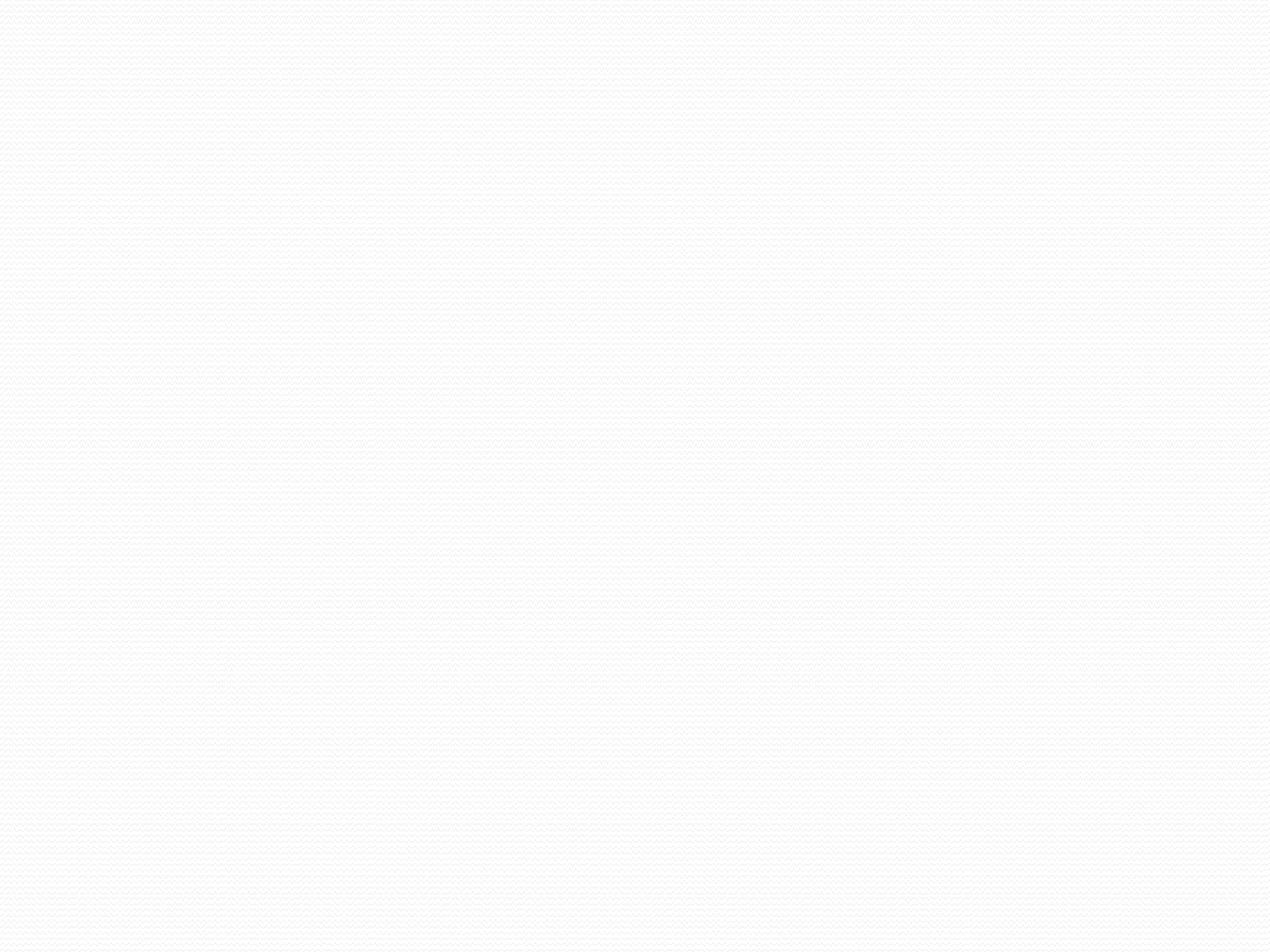 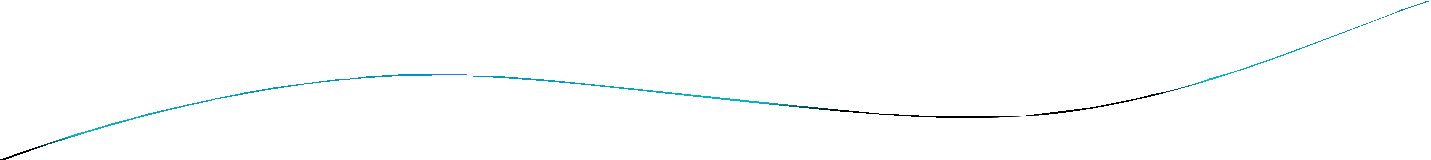 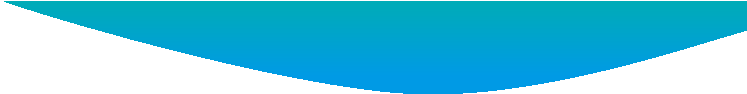 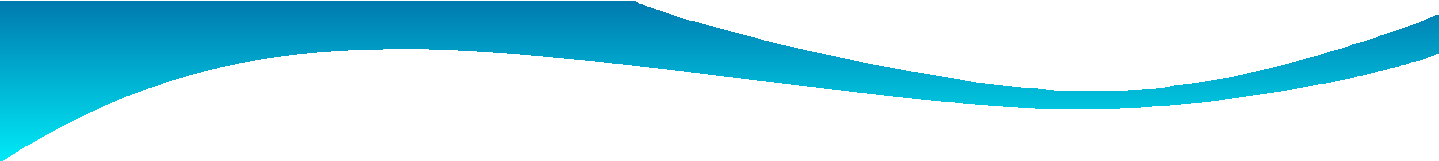 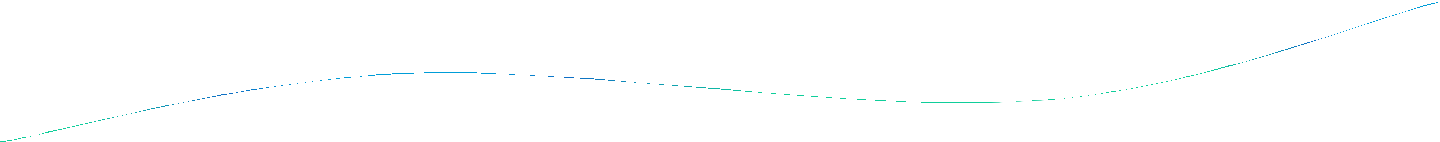 Από τις αισθήσεις, που συνδέονται άμεσα με τις εργασίες  του χεριού, είναι η αίσθηση της όρασης και της αφής. Οι  εικαστικές δραστηριότητες θέτουν σε λειτουργία βασικά το  χέρι και το μάτι. Με την οπτική ενέργεια κατευθύνεται και η  ενέργεια του χεριού. Έτσι το νήπιο, όταν έχει καταφέρει να  αναπτύξει τις δύο αυτές ικανότητες του οργανισμού του,  δηλαδή την ακρίβεια του ματιού και την επιδεξιότητα του  χεριού, αναπτύσσει ερευνητική και δημιουργική σκέψη και  πράξη. Συνεπώς, εργάζεται προσεχτικά, αποκτά εμπειρίες  και αυξάνονται γρήγορα οι εικαστικές του επιδεξιότητες.
Αποκτά ανεξαρτησία, αυτοελέγχεται και εκτιμά την αξία των προσωπικών του έργων.
Ακόμη, οι εικαστικές δραστηριότητες καλλιεργούν την  μνήμη, εμπλουτίζουν την φαντασία και ενισχύουν την  βούληση του νηπίου.
Επίσης, τα νήπια υποβοηθούνται με τις εικαστικές  δραστηριότητες ν‘ αναπτύξουν πνεύμα αλληλοβοήθειας,  αλληλεγγύης, αμοιβαία εκτίμηση καθώς και την
κοινωνικοποίησή του στο ευρύτερο περιβάλλον. Τα  εικαστικά έργα των παιδιών συμβάλλουν αποφασιστικά  στην όλη ψυχοσωματική ανάπτυξή του, διότι τα παιδιά  καθώς δημιουργούν, όπως για παράδειγμα ≪μια
ζωγραφιά≫ προβάλλουν με προσωπικό και μοναδικό τρόπο  όλες τις ικανότητές τους, καθώς και όλο τον
συναισθηματικό του κόσμο.
Επίσης, ο Βιγγόπουλος επισημαίνει ότι ≪η τέχνη είναι απόλυτα  αδέσμευτη πνευματική λειτουργία και απόλυτα ελεύθερη  έκφραση≫ και αλλού συνεχίζει: ≪όλες οι καλλιτεχνικές  απασχολήσεις και κατασκευές που κάνει το νήπιο με εντελώς  ελεύθερο και αδέσμευτο τρόπο, θέτοντας δικό του σχέδιο και δικό
του σκοπό, εξυπηρετούν, εμπλουτίζουν και αναπτύσσουν αυτή την
ιδιάζουσα σκοπιμότητα, επινοητικότητα και εφευρετικότητα της
ανθρώπινης νοημοσύνης≫.
Τέλος, μόνο με μια ασφαλή ατμόσφαιρα και μια  ευαισθητοποιημένη παιδαγωγός πάνω σε θέματα εικαστικής  τέχνης, μπορούν να αφήσουν κάτι μόνιμο στην ιδιοσυγκρασία του  παιδιού, κάτι το οποίο θα το ακολουθήσει σ' ολόκληρη τη ζωή του  και θα αποτελέσει πυρήνα για την αισθητική τελείωσή του.
Ο ρόλος της παιδαγωγού στην όλη διδακτική προσπάθεια  για εικαστική αγωγή και ομαλή ανάπτυξη του νηπίου είναι  να ακούει τις διαθέσεις των παιδιών, να παρατηρεί τις  συμπεριφορές, να ενθαρρύνει τις πραγματοποιήσεις, να
επεμβαίνει για το καλό, να ρωτά, να υιοθετεί διάφορες  λύσεις και να βοηθάει καθένα για την ατομική την  προσωπική του αποκάλυψη. Δικό του έργο είναι επίσης η
δημιουργία του κατάλληλου συναισθηματικού κλίματος, το  άνοιγμα προς τον έξω κόσμο, η εποπτική οργάνωση της
τάξης και του περιβάλλοντος, η δημιουργία κατάλληλων  ερεθισμάτων και κινήτρων για τη συναισθηματική ζωή του
παιδιού.
Γενικότερα, η παιδαγωγός πρέπει να γνωρίζει ότι μέσα  από τις διάφορες δραστηριότητες στο πρέπει να  προβάλλει και ν' αναπτύσσει την εφευρετικότητα και  δημιουργικότητα του νηπίου. Έτσι τα νήπια με τη βοήθεια αυτή, πραγματοποιούν ποικίλες μορφές  δραστηριοτήτων
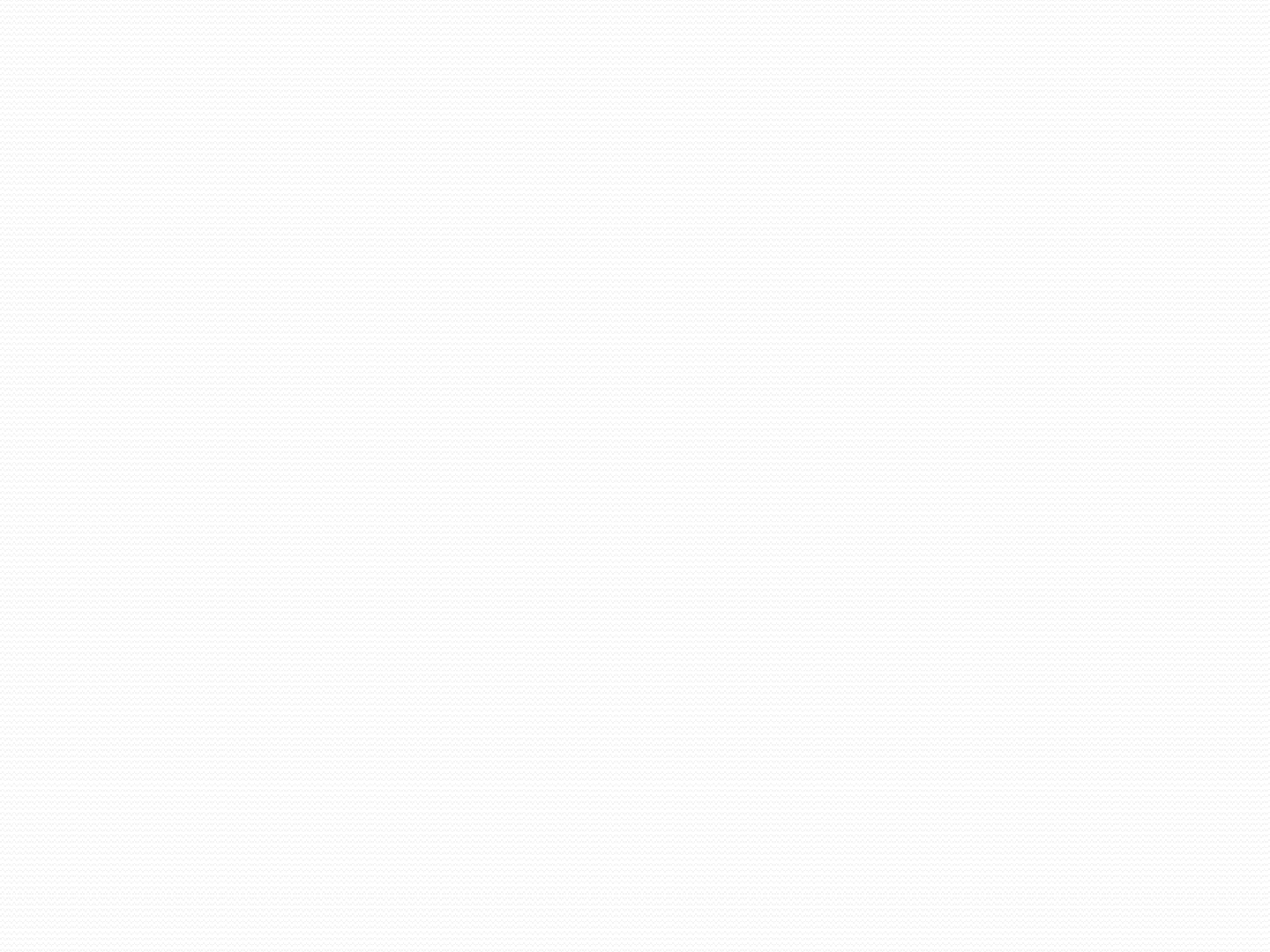 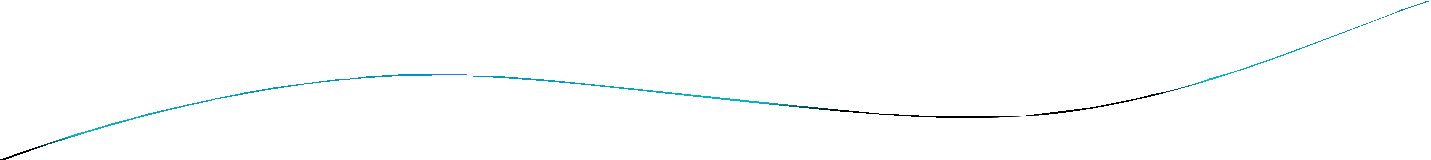 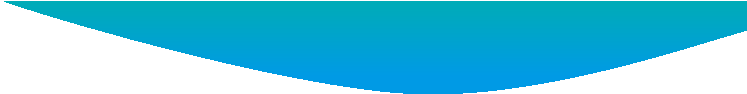 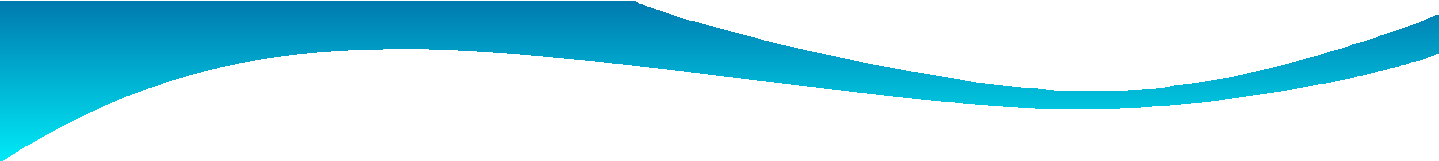 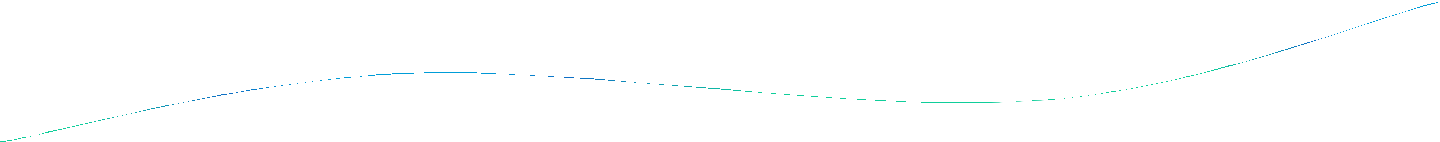 Ο ρόλος της παιδαγωγού στις  εικαστικές τέχνες
Ειδικότερα, μέσα στην τάξη η παιδαγωγός πρέπει να δίνει στα  νήπια ελευθερία, για τον τρόπο με τον οποίο ζωγραφίζουν,  σχεδιάζουν, διακοσμούν και γενικά κατασκευάζουν έργα. Το  ιδεώδες είναι να αποφεύγει η νηπιαγωγός και την πιο απλή
≪επίδειξη≫ τρόπου κατασκευής ή σχεδιασμού, με δικά της  πρωτοβουλία, παρουσιάζοντας πρότυπα ή υποδείγματα, έστω κι  αν θα εξαφανίσει αμέσως αυτά τα υποδείγματα. Τα νήπια θα  πρέπει μόνα τους να ανακαλύπτουν την τεχνική, δηλαδή τον  τρόπο εργασίας τους και να ζητούν τη βοήθεια της νηπιαγωγού,  οπότε τότε μπορεί να επεμβαίνει, όχι όμως να αναλάβει μόνη της  την πρωτοβουλία, αλλά για να βοηθήσει το νήπιο να πάρει εκείνο  την πρωτοβουλία και να συνεχίσει μόνοτου το έργο. Ο  παιδαγωγός	σέβεται την προσωπική ιδέα, επινόηση, έκφραση και  έμπνευση του νηπίου έστω κι αν είναι αδέξια
Ο παιδαγωγός δεν διορθώνει και δεν επικρίνει ποτέ τις  εργασίες των παιδιών, για να μη νοθεύσει την ποιότητα  της εργασίας του και έτσι εμποδίσει την γρήγορη  εξέλιξή του, δεν επικρίνει ποτέ τις εργασίες των νηπίων,  αλλά, αντίθετα, προσπαθεί να τα ενθαρρύνει, να τους  τονώσει την αυτοπεποίθηση, βρίσκοντας κάποια σημεία  σε κάθε έργο που θα μπορούσε να επαινέσει
Την μόνη επέμβαση που επιτρέπεται να κάνει ο  παιδαγωγός είναι να δίνει μόνο τις απαραίτητες  τεχνικές οδηγίες για τη χρήση του υλικού και των μέσων  καλλιτεχνικής έκφρασης
Επεμβάσεις, λοιπόν, τέτοιου είδους όπως αναφέραμε,  δεν πρέπει να γίνονται από κανένα άλλο ενήλικα  πρόσωπο, έστω κι αν πρόκειται και για τους ίδιους τους  γονείς του νηπίου. Οι εργασίες του νηπίου πρέπει να  γίνονται οπωσδήποτε στο	χώρο, να παραμένουν
αποκλειστικά σ' αυτό κατά τη διάρκεια του σχολικού
έτους, να μη μεταφέρονται από το νήπιο ποτέ στο σπίτι,  για να αποφεύγεται με τον τρόπο αυτό κάθε είδους  αντιψυχολογικής και αντιπαιδαγωγικής επέμβασης ή  επίδρασης των γονέων, η οποία βέβαια γίνεται πάντοτε  από άγνοιά τους
Συνεπώς, η παιδαγωγος πρέπει να υιοθετήσει μια  διαφορετική στάση απέναντι στα έργα τέχνης των  παιδιών και η προσπάθειά της πρέπει να στοχεύει στην  παρακίνηση της προσωπικής έκφρασης των νηπίων.
Είδη Αισθητικής – Καλλιτεχνικής Αγωγής
Το παιδί αισθάνεται την παρόρμηση να δημιουργεί και  χρειάζεται ποικίλους τρόπους για να εκφράσει τις σκέψεις  και τα συναισθήματά του.	H καλλιτεχνική Αγωγή είναι  αυτή που επιδιώκει την εικαστική καλλιέργεια του νηπίου  και τη χαρά της δημιουργίας. Επίσης, βοηθάει στην  ανάπτυξη της φαντασίας, συμβάλλει στην ψυχοπνευματική  ισορροπία και δίνει τη δυνατότητα να εκφράσει το παιδί τον  εσωτερικό του κόσμο, τις λύπες και τις χαρές του και το
βοηθάει να λυτρωθεί.
Στους βρεφονηπιακους σταθμους της Ελλάδας και  Γερμανίας, ως μέσα καλλιτεχνικής αγωγής,  περιλαμβάνονται οι εξής εικαστικές δραστηριότητες :
Ζωγραφική
Η παιδική ζωγραφική ή ιχνογράφημα, όπως συνηθίζεται να αποκαλείται,  αποτελεί τον σπουδαιότερο τομέα εργασιών .Το νήπιο μέσα από τη  δραστηριότητα αυτή κατακτά και μαθαίνει με ασφαλή τρόπο τον κόσμο  του περιβάλλοντος του. Ο βρεφονηπιακος/παιδικός σταθμός με τις  δραστηριότητες της ζωγραφικής, επιδιώκει να βοηθήσει το νήπιο, να  αυτοεκφράζεται και ν’ αναπτύσσεται.
Ειδικότερα, οι δραστηριότητες ζωγραφικής βοηθούν το νήπιο να  αναπτύσσει την λεπτή κινητικότητά του, με το κατάλληλο και πλούσιο  υλικό, το παιδί μπορεί να ασκηθεί νοητικά. Επίσης, το νήπιο πρέπει να
συνειδητοποιήσει τη σημασία της συνεργασίας του με τα άλλα παιδιά για
την επίτευξη ομαδικών και συλλογικών έργων. Τέλος, πρέπει να ασκήσει  και να καλλιεργήσει την επιμονή και υπομονή του, την προσοχή και  παρατηρητικότητά του, τη φαντασία και την δημιουργικότητά του, τη  συνεργασία και μεθοδικότητά του.
• Χειροτεχνίες
Οι χειροτεχνικές δραστηριότητες και ιδιαίτερα οι  πηλοπλαστικές δραστηριότητες του νηπίου, έχουν σαν  αφετηρία τους, το σπίτι, την οικογένεια. Το νήπιο, όταν
παίζοντας παίρνει για πρώτη φορά ζυμάρι ή λάσπη, για να  φτιάξει έναν τοίχο, ένα σπίτι ή ένα κουλούρι, τότε αρχίζει τις  χειροτεχνικές του δραστηριότητες. Ωστόσο όμως, τις  χειροτεχνικές δραστηριότητες του νηπίου τις ενθαρρύνει και  τις καλλιεργεί συστηματικά το νηπιαγωγείο, διότι οι  δραστηριότητες αυτές βοηθούν το νήπιο να απελευθερώνει  και να αναπτύσσει τις δημιουργικές του δυνάμεις σε όλους  τους τομείς τις βιοσωματικής και ψυχοπνευματικής του  ανάπτυξης.
Πλαστική
Η πλαστική αποτελεί για το νήπιο μεγάλη ευχαρίστηση και  ικανοποίηση, ίσως και περισσότερη από τη ζωγραφική. Το παιδί  όταν πλάθει με ενδιαφέρον κάποιο αντικείμενο από βασικές ύλες  που υπάρχουν στο γύρω περιβάλλον του, τα αντικείμενα αυτά  γίνονται πιο αισθητά, διότι φαίνονται και πιάνονται από όλες τις  πλευρές τους. Έτσι, το νήπιο με τις διάφορες πλαστικές
δραστηριότητες συνειδητοποιεί τον εαυτό του, αναπτύσσει την
λεπτή κινητικότητά του, καθώς κατανοεί και τις βασικές έννοιες  όπως του χώρου, του όγκου κ.λ.π. Για να πραγματοποιηθούν  δραστηριότητες πλαστικής, πρέπει να χρησιμοποιηθούν  κατάλληλα υλικά. Αυτά τα υλικά είναι: η πλαστελίνη (σε διάφορα  χρώματα), ο πηλός του εμπορίου ή από κάποιο εργαστήρι  κεραμικής, ο χαρτοπολτός, ο γύψος, το ζυμάρι, η βρεγμένη άμμος  και το μίγμα από πριονίδι και γύψο με νερό.
Χαρακτική - Τύπωμα
Η χαρακτική αποτελεί γνώρισμα της ζωγραφικής με τη μόνη  διαφορά ότι, οι εικόνες, πριν φθάσουν στην τελική τους
φάση, χαράσσονται σε κάποιες λείες επιφάνειες.  Χαρακτηριστικό γνώρισμα των χαρακτικών αποτελεί το  γεγονός ότι, υπάρχει η δυνατότητα να τυπώνονται σε  περισσότερα από ένα έντυπα.
η χαρακτική και το τύπωμα, αποτελούν ευχάριστες  απασχολήσεις για τα νήπια με τη διαφορά ότι, χρειάζεται  μεγάλη προσοχή, τόσο για τα ίδια τα παιδιά, όσο και από τη  νηπιαγωγό. Τα υλικά της χαρακτικής και του τυπώματος,  είναι οι μπογιές, τα χαρτιά και τα εργαλεία που
χρησιμοποιούμε στη διαδικασία αυτή
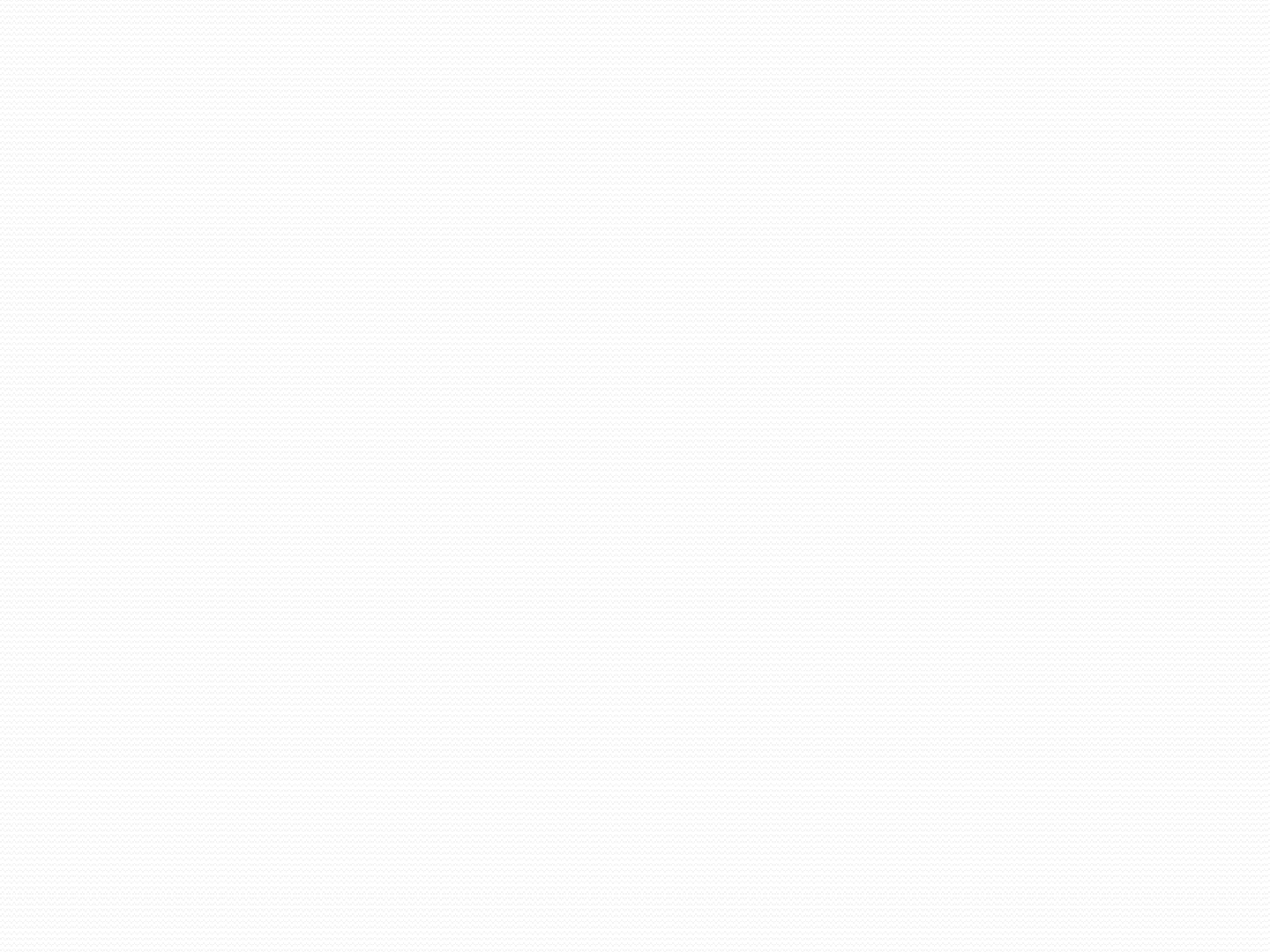 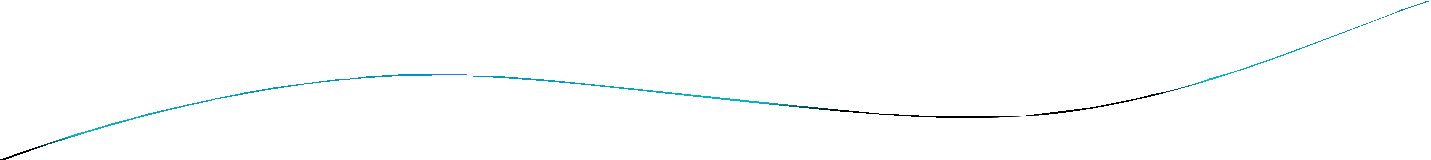 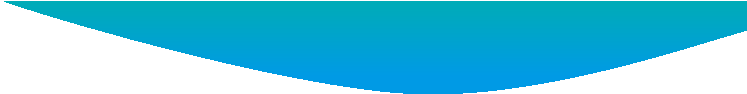 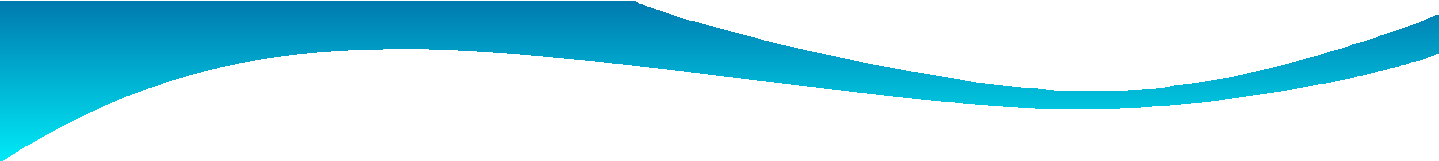 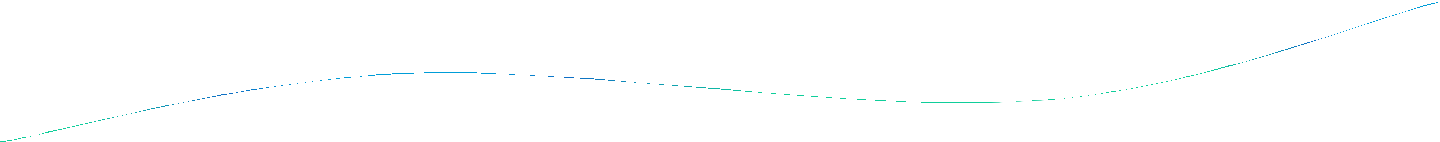 Κατασκευές
Τα παιδιά κατασκευάζουν διάφορα πρωτότυπα  πράγματα με πολλά μικροπράγματα. Οι κατασκευές  στο χώρο του νηπιαγωγείου, αποτελούν ευχάριστη
ενασχόληση των νηπίων. Με τις διάφορες κατασκευές,  τα νήπια αναπτύσσουν την ερευνητική σκέψη και τη  δημιουργικότητά τους.
Επίσης, τα νήπια μπορούν (πάντα με τη βοήθεια της  παιδαγωγου) να κατασκευάσουν διάφορες κούκλες  κουκλοθέατρου και μάσκες για κάποια μεταμφίεση ή  ακόμη και για κάποια θεατρική δράση.
Η Εικαστική Αγωγή στην Ελλάδα  και στην Γερμανία
Στη Γερμανία και συγκεκριμένα στο κρατίδιο της Βαβαρίας  (Bayern), οι εικαστικές τέχνες ανήκουν στον τομέα που  ονομάζεται ≪Στοιχειώδεις επικοινωνία - και δημιουργικής  απασχόλησης≫. Πιο συγκεκριμένα, αναφέρει ότι : «Στόχος  της εκπαίδευσης των εικονικών αναπαραστάσεων (σχημάτων)  είναι τα νήπια να έρθουν με παιχνιώδες τρόπο, σε επαφή με τα  διάφορα υλικά και μέσα, έτσι ώστε να εκλεπτύνουν τις
αντιληπτικές τους ικανότητες. Επίσης, βοηθούν το νήπιο να
ανακαλύψεις και να διευρύνει τις φυσικές ιδιότητες, καθώς και
τη χρησιμότητα αυτών των υλικών και μέσων. Ακόμη, πρέπει  να παρέχεται η δυνατότητα στα νήπια μέσα από  προγραμματισμένες και μη δραστηριότητες να αποκτήσουν  εμπιστοσύνη στον εαυτό τους και στις ικανότητές τους».
Η αισθητική καλλιέργεια του νηπίου στα πλαίσια της γενικότερης
ανάπτυξής το στην Ελλάδα. Στις επιδιώξεις αναφέρει : Η αισθητική αγωγή  του νηπίου, μέσα από την καλλιέργεια της αντίληψης, της έκφρασης και
της αισθητικής προσέγγισης της φύσης και της τέχνης. Οι εικαστικές
τέχνες ανήκουν στην εξής ενότητα : Οι πολλαπλές όψεις των αντικειμένων  και καταστάσεων και η καλλιτεχνική έκφραση των νηπίων στα πλαίσια της  εικαστικής τέχνης. Και τέλος, οι στόχοι, που προβλέπει το αναλυτικό  πρόγραμμα και πρέπει να επιτυγχάνονται, είναι οι εξής : Τα νήπια  υποβοηθούνται με τη συμβολή και της γλώσσας να εξοικειωθούν με τις  δυνατότητες και τους τρόπους χρήσης διάφορων εργαλείων και υλικών,  καθώς και να ανακαλύψουν τις ποικίλες όψεις των αντικειμένων και των  καταστάσεων και να τους αποδίδουν κάθε φορά νέες σημασίες. Η  διαδικασία αυτή επενεργεί επάνω τους κινητικά και νοητικά και τα βοηθάει
να εκφράζονται με τρόπο δημιουργικό μέσα από τις εικαστικές τέχνες και
να νιώθουν τη χαρά της προσωπικής δημιουργίας≫
Είναι απαραίτητο για να επιτευχθεί μια σωστή αγωγή  της Εικαστικής Τέχνης, να ακολουθηθεί μια
συστηματική μεθοδολογία ώστε να ανταποκρίνεται στις  σκέψεις, τις ανάγκες και τα ενδιαφέρονται των παιδιών.
Έτσι, όταν οι γνώσεις δίνονται με τη μορφή της
συστηματοποιημένης απασχόλησης και συνδέονται με  την Πρακτική - Εικαστική δραστηριότητα, η οποία  γίνεται έμμεσα και άμεσα με την παρατήρηση και τη  βοήθεια των διδακτικών παιχνιδιών, τα παιδιά της  Προσχολικής ηλικίας μαθαίνουν με μεγαλύτερη
ευκολία
Στην Ελλάδα όπως και στη Γερμανία, εφαρμόζονται  κάποιες παιδαγωγικές μέθοδοι οι οποίες διακρίνονται  σε 4 κατηγορίες, τις Προφορικές, τις Εποπτικές, τις  Πρακτικές μεθόδους και τις μεθόδους που θέτουν τα  παιδιά σε προβληματισμό και έρευνα.
Η Μεθοδολογική Διαδικασία της  εικαστικής αγωγής
Προφορικές μέθοδοι
Οι προφορικές μέθοδοι αποτελούν ένα βασικό  παράγοντα στην μάθηση και αγωγή του παιδιού της  Προσχολικής ηλικίας. Σημαντικό παράγοντα αποτελεί  και η παίδαγωγός στην επίτευξη αυτής της μεθόδου, η  οποία με παραστατικό τρόπο μεταδίδει γνώσεις οι  οποίες μπορούν να γίνονται προσιτές από τα παιδιά. Για  να συμβεί αυτό όμως, πρέπει οι προφορικές μέθοδοι να  στηρίζονται στις εποπτικές μεθόδους.
Εποπτικές μέθοδοι
Οι εποπτικές μέθοδοι περιλαμβάνουν επιδείξεις  αντικειμένων, εικόνων και ιδιαίτερα στην Εικαστική αγωγή  εφαρμόζονται πολύ. Όπως προαναφέρθηκε, ο  παραστατικός χαρακτήρας της σκέψης του νηπίου, βοηθάει  στην καλύτερη αντίληψη διαφόρων αντικειμένων που του
έχουν επιδειχθεί. Πρέπει όμως να διευκρινισθεί ότι τα παιδιά  δεν πρέπει να είναι παθητικοί δέκτες, αλλά θεωρείται  απαραίτητο να ενεργούν και πρακτικά με τα αντικείμενα  αυτά. Έτσι, θα είναι σε θέση τα παιδιά να ανακαλύψουν τις  χαρακτηριστικές ιδιότητες και ιδιομορφίες των υλικών.
Πρακτικές μέθοδοι
Οι Πρακτικές μέθοδοι που εφαρμόζονται στις  Εικαστικές Τέχνες, έχουν εξίσου μεγάλη σημασία, όπως  και οι προηγούμενες. Με τη συγκεκριμένη μέθοδο, τα  παιδιά μαθαίνουν τρόπους ηθικής συμπεριφοράς,
οδηγώντας τα έτσι, σε δημιουργικές καταστάσεις.
Επίσης, το παιδί εξοικειώνεται με το υλικό και οδηγείται  σε μια δημιουργικότητα.
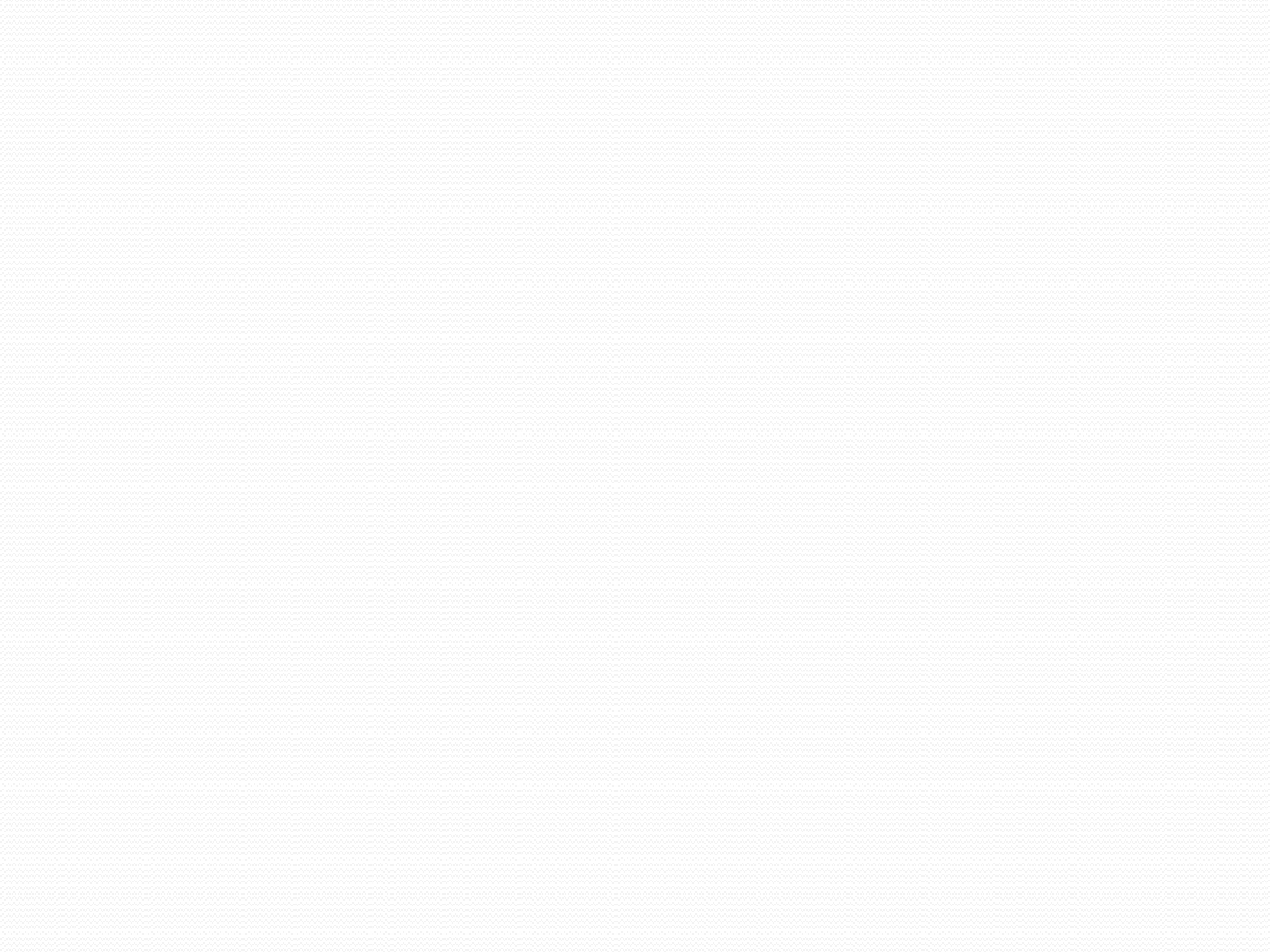 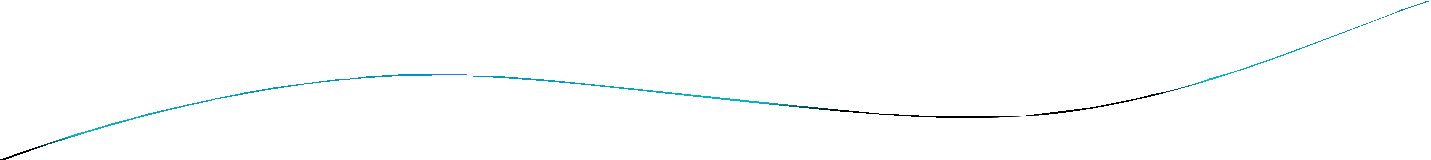 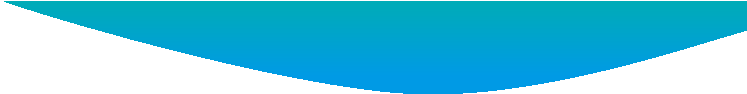 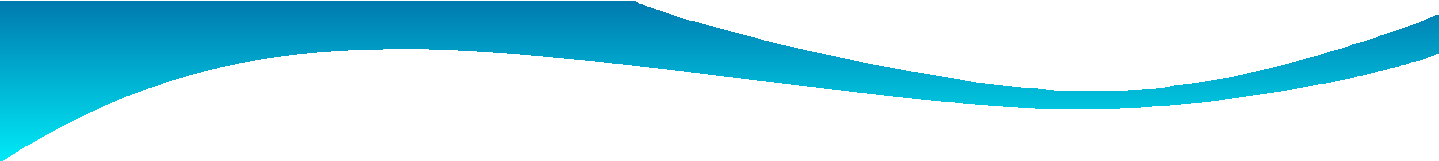 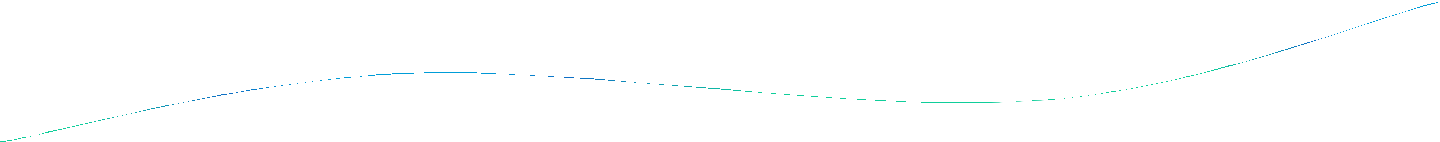 Μέθοδος προβληματισμού ή ομάδα προβλημάτων
Η ουσία της μεθόδου αυτής, είναι ο παιδαγωγός ο οποίος θέτει
διάφορους προβληματισμούς στο νήπιο, π.χ. ζωγράφισε κάποιο  αντικείμενο ή κατασκεύασε κάτι με αυτά τα υλικά, αλλά δίνει και  το πρότυπο για τον τρόπο της ενέργειας προσπαθώντας να  βοηθήσει το παιδί να μάθει και να αποκτήσει ορισμένες συνήθειες  για τις διάφορες εικαστικές δραστηριότητες. Η μέθοδος αυτή,  χρησιμοποιείται στη συστηματοποιημένη απασχόληση πιο συχνά  και πιο συστηματικά. Έχει ιδιαίτερη σημασία για την πνευματική  αγωγή, για την αισθητική αγωγή (στη μουσική, στο τραγούδι,
στην καλλιτεχνική αφήγηση) και επίσης για την ηθική αγωγή
(δημιουργώντας συνήθεις πολιτισμένης συμπεριφοράς και
κίνησης μέσα στην ομάδα και στην κοινωνία)
Επιπλέον, σημαντική επιμέρους μέθοδος αποτελεί και η  συζήτηση. Μ’ αυτή ο παιδαγωγός, ενεργοποιεί τη σκέψη  των παιδιών και τους κατευθύνει προς την πρόσληψη  των αντικειμένων και φαινομένων του περιβάλλοντος
Συνοψίζοντας, οι παραπάνω μέθοδοι εφαρμόζονται σε  στενή σύνδεση μεταξύ τους. Επίσης, σημαντικό ρόλο  στη διαμόρφωση της προσωπικότητας του παιδιού,  παίζει και ο παιδαγωγός, ο οποίος είναι παρών και στις  4 μεθόδους. Έτσι, θεωρείται απαραίτητο ότι, για την  τελειοποίηση των παραπάνω μεθόδων ο παιδαγωγός  πρέπει να γνωρίζει τις ιδιομορφίες της κάθε ηλικίας και  τις ατομικές διαφορές των παιδιών.
Τέλος, για την καλύτερη επίτευξη των εικαστικών  δραστηριοτήτων απαιτείται περισσότερος χρόνος  ενασχόλησης των παιδιών με τις εικαστικές  δραστηριότητες, προκειμένου ο παιδαγωγός να  μπορέσει να ολοκληρώσει τον κύκλο των
συγκεκριμένων δραστηριοτήτων και απ’ την άλλη τα  παιδιά να εξοικειωθούν με τις εικαστικές τέχνες.
Σύμφωνα με τα σημερινά δεδομένα, στην Ελλάδα ο  χρόνος ενασχόλησης των παιδιών με τις εικαστικές  δραστηριότητες είναι πολύ λίγος - και θα μπορούσε να  χαρακτηριστεί ημιτελής - σε αντίθεση με την Γερμανία  όπου η επαφή των νηπίων με τις Εικαστικές
δραστηριότητες είναι σε καθημερινή βάση
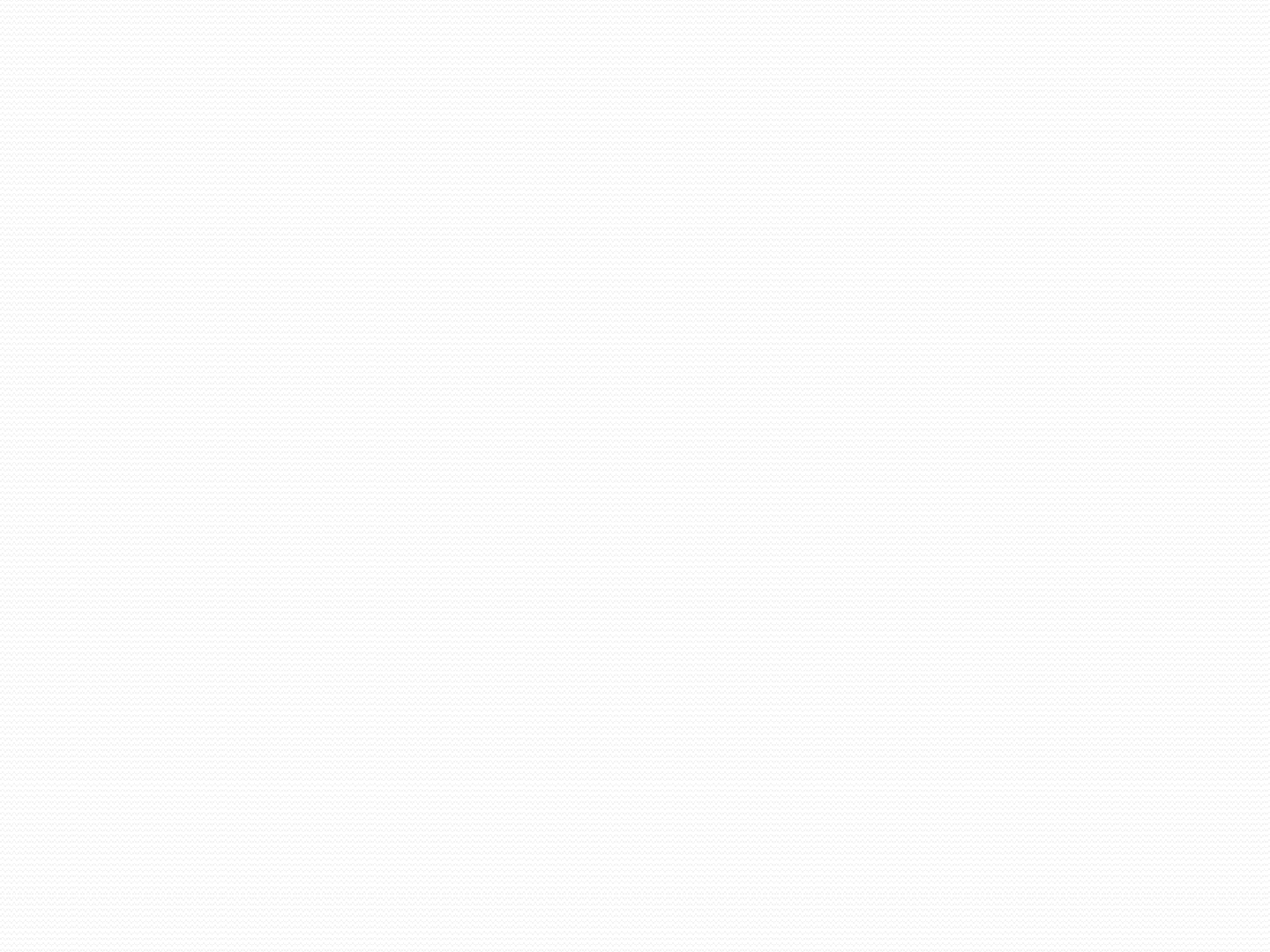 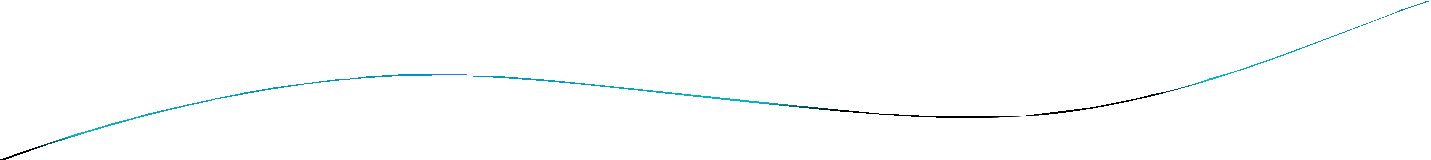 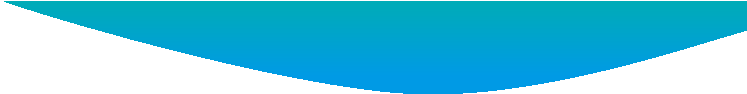 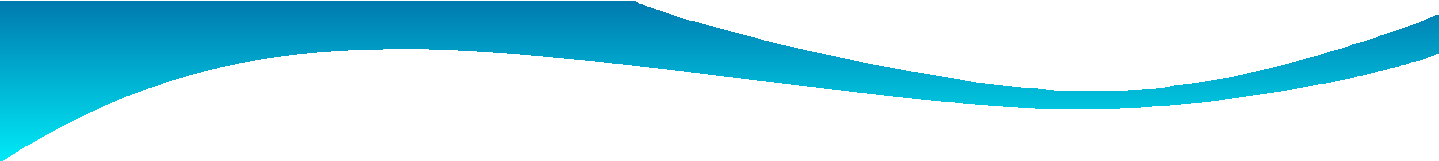 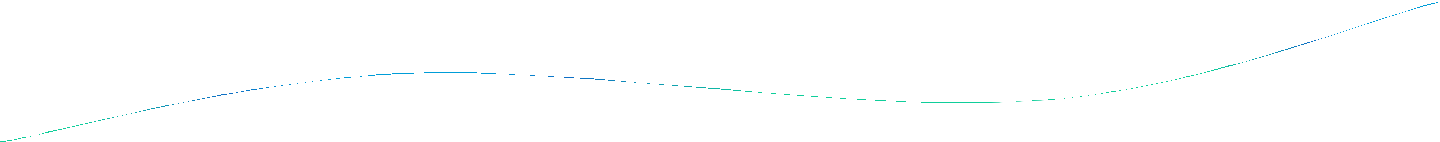 Γωνία Εικαστικών
Στους βρεφονηπιακους / παιδικούς σταθμους της  Ελλάδας και της Γερμανίας, η οργάνωση του  εσωτερικού χώρου παρουσιάζεται με τη μορφή των
≪γωνιών≫, όπως επικρατεί να λέγεται. Οι γωνιές,  αποτελούν την κοινωνία σε σμίκρυνση, όπου τα παιδιά  μεταφέρουν τις γνώσεις που έχουν αποκτήσει και  παίζουν με τις εμπειρίες τους. Στις γωνιές, το παιχνίδι  και η εργασία, δεν διαχωρίζονται. Τις γωνιές που
διαθέτει το νηπιαγωγείο για τις δραστηριότητες
αισθητικής αγωγής, είναι οι εξής ; γωνία βιβλιοθήκης,  γωνιά κουκλοθεάτρου, γωνιά μεταμφιέσεων, γωνία  μουσικής και γωνιά εικαστικών τεχνών.
Η γωνία των εικαστικών, αποτελεί έναν χώρο μέσα στον  οποίο τα νήπια μπορούν να βρουν τους καλύτερους  ψυχολογικούς και υλικούς όρους. Έτσι, η γωνιά αυτή,
αποτελεί για το παιδί μια νέα επικοινωνία για τον κόσμο, εκεί  αυτοεκπαιδεύεται, ερευνά, πειραματίζεται και ανακαλύπτει  διάφορα πράγματα. Χωρίς, το παιδί, να κατέχει κάποια  τεχνική, δημιουργεί με τον ενθουσιασμό του και τα νέα
ερεθίσματα που δέχεται, εικόνες με απλούς συνδυασμούς  χρωμάτων και υλικών. Γι’ αυτό θα πρέπει να δίνεται ιδιαίτερη  προσοχή στην οργάνωση και τη λειτουργία της γωνιάς  αυτής. Έτσι ώστε, να προσφέρει στα νήπια την κατάλληλη  ελευθερία και ψυχική ηρεμία για να εκφράζεται με τρόπο
δημιουργικό
ΕΥΧΑΡΙΣΤΟΥΜΕ ΠΟΛΥ ΓΙΑ ΤΗΝ ΠΡΟΣΟΧΗ ΣΑΣ